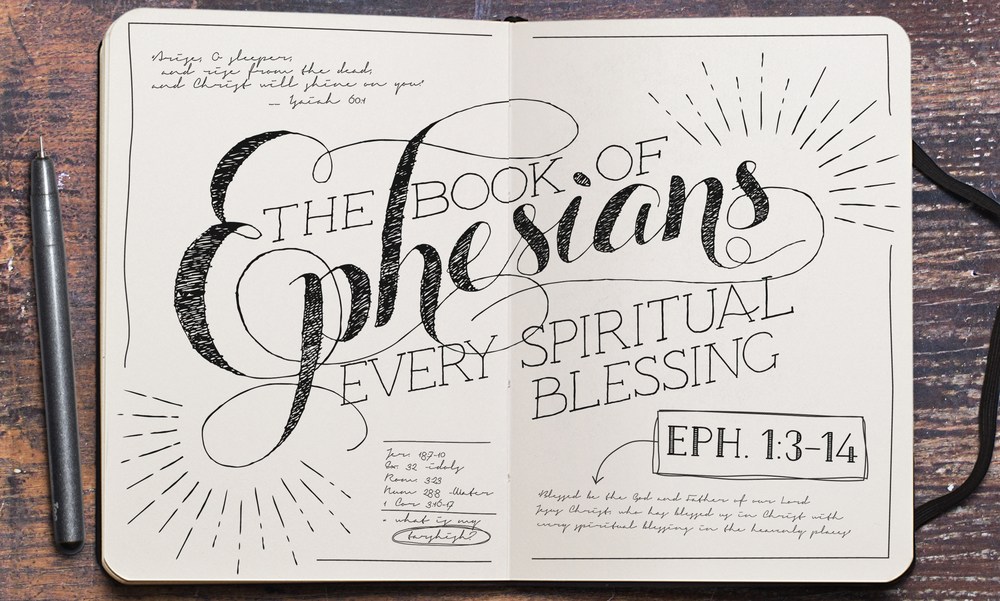 真正的自由
Freedom in Christ
以弗所書: 滿有基督長成的身量(4:13)
Ephesians: To the Measure of the Stature Which Belongs to 
the Fullness of Christ (4:13)
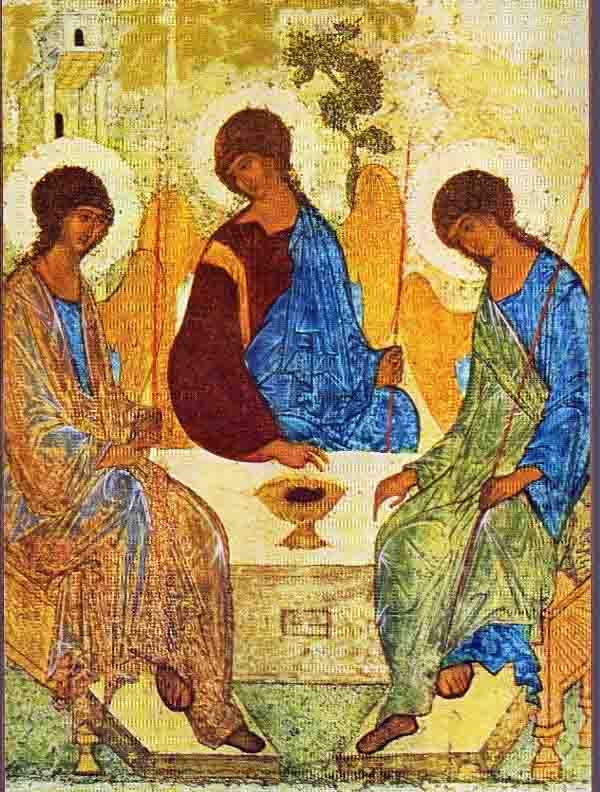 屬靈福氣的特徵Characters of Spiritual Blessings
所有的Every
屬靈的Spiritual
從天上來的In the heavenly Places
在基督里的In Christ
來源Origin﹕上帝God the Father
受益者Beneficiary﹕基督徒Christians
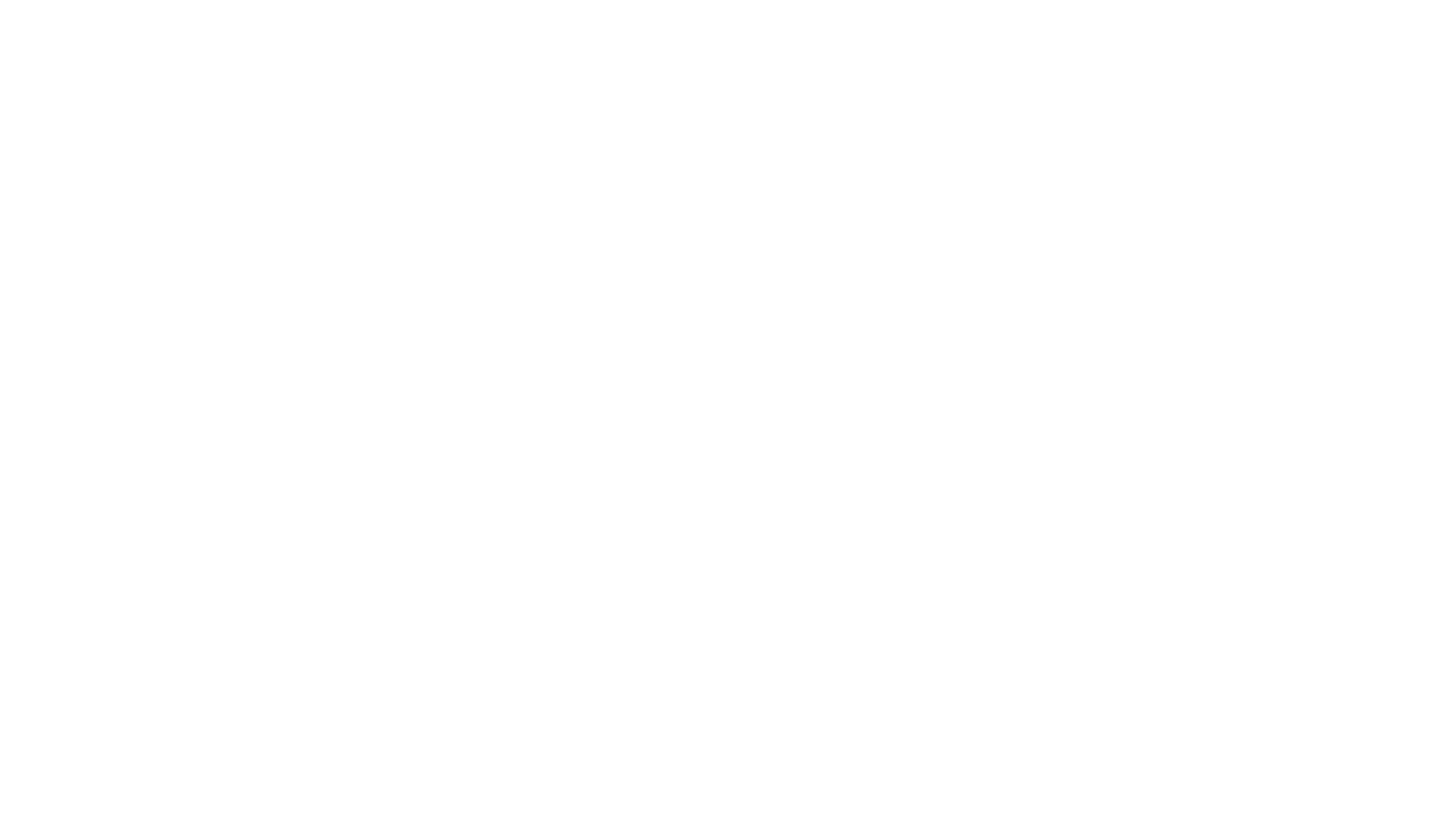 從自我中釋放Freedom from self fulfillment
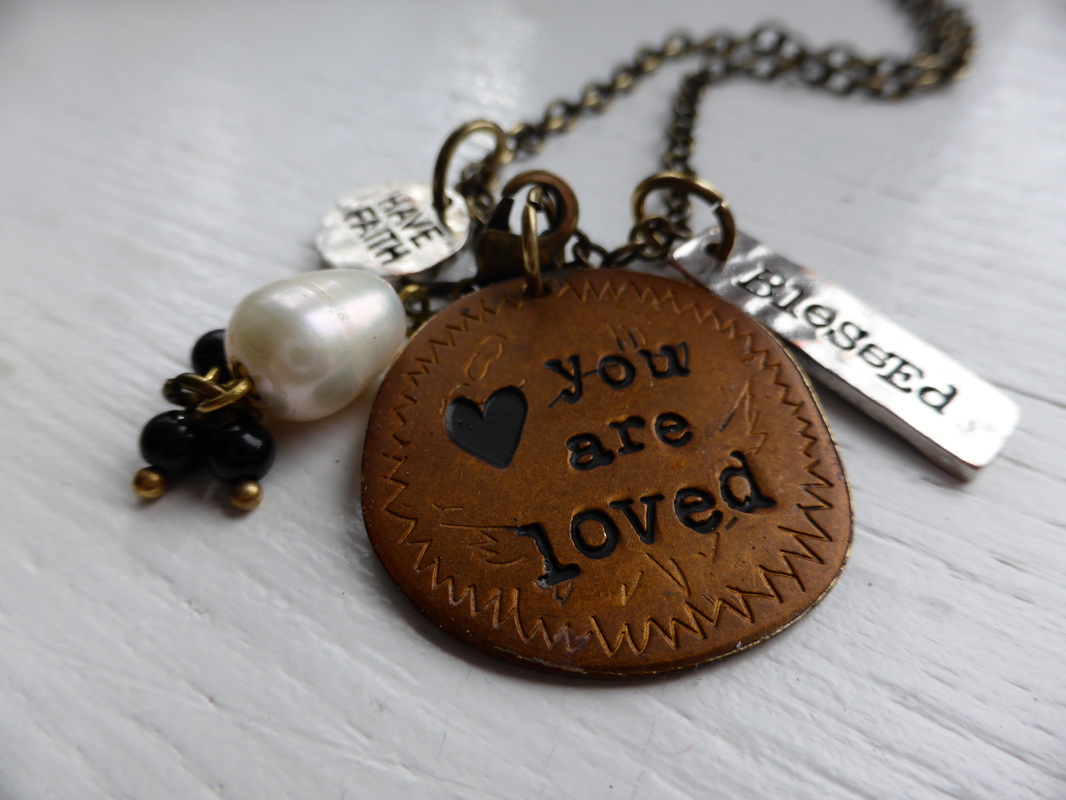 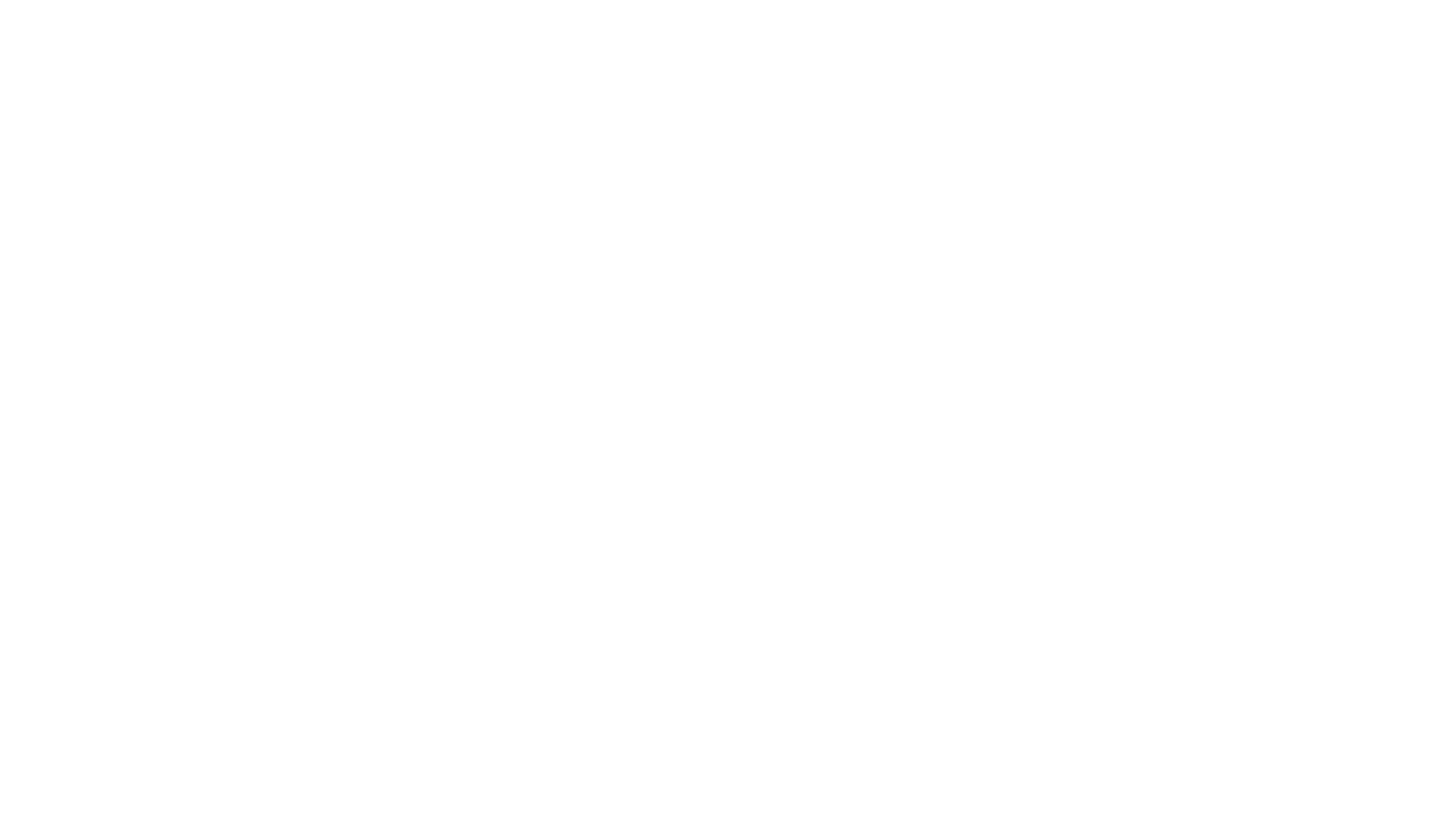 屬靈的福氣Spiritual Blessings
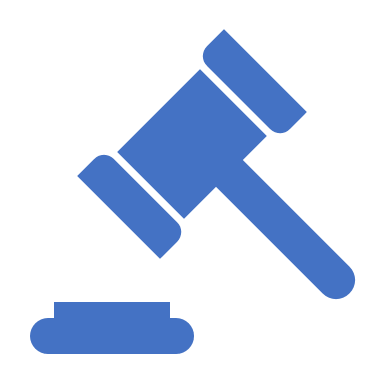 揀選 Election (v.4)
領養 Adoption (v.5)
接納 Acceptance (v.6)
救贖/赦免 Redemption/Forgiveness (v.7)
智慧/奧秘 Wisdom/Mystery (v.8-9)
基業 Inheritance (v.11)
聖靈印記 Sealed by the Spirit (v.13-14)
從比較中釋放Freedom from Competition
基督成就了一切福氣 Christ makes all blessings ready
不再相互比較No longer to compare with others
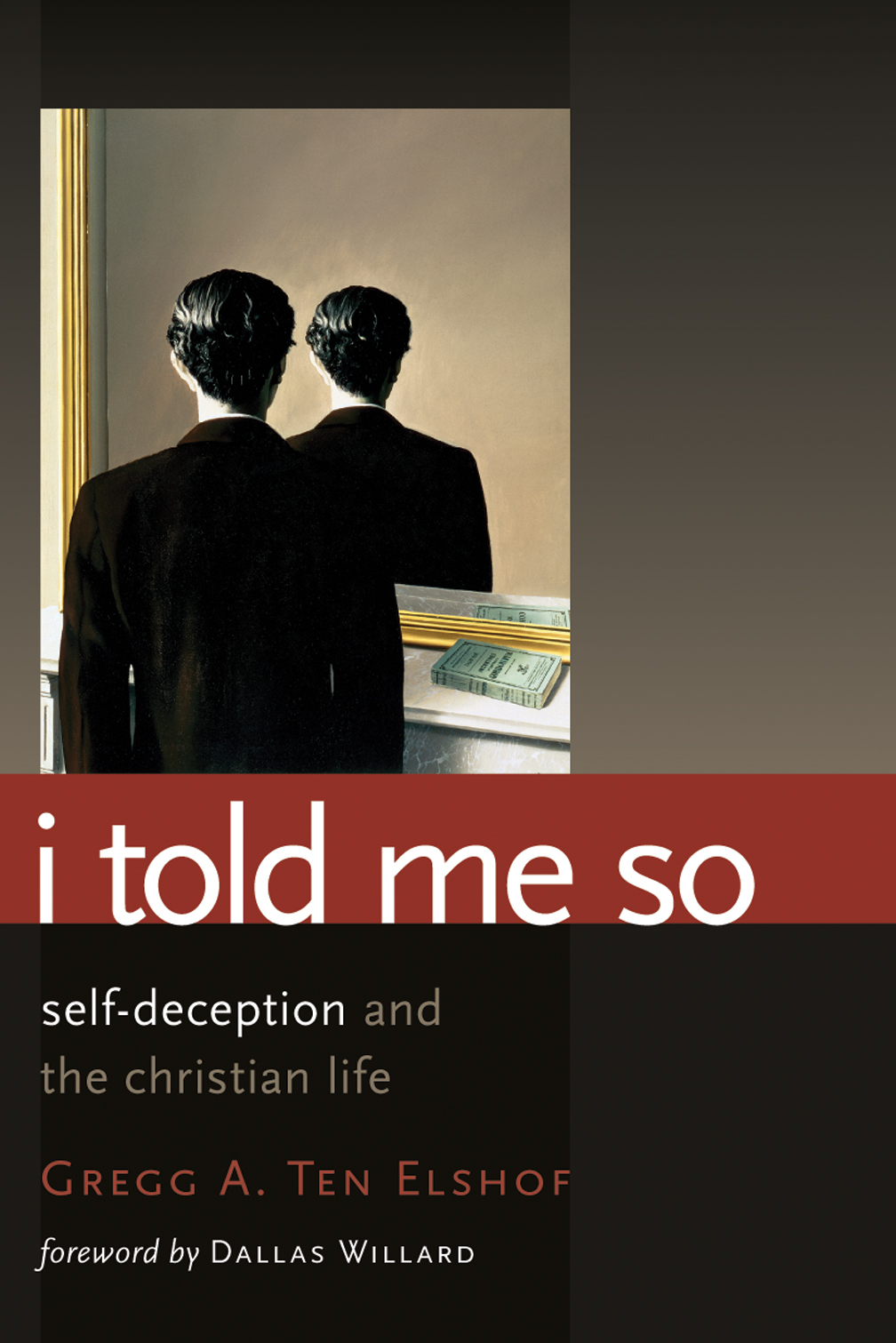 在基督里In Christ
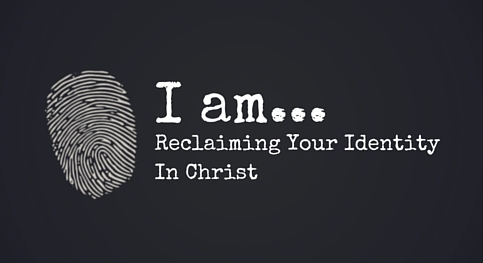 上帝憑借Instrumental
信徒遵行      Local or Incorporation
從懼怕中釋放Freedom from Fear
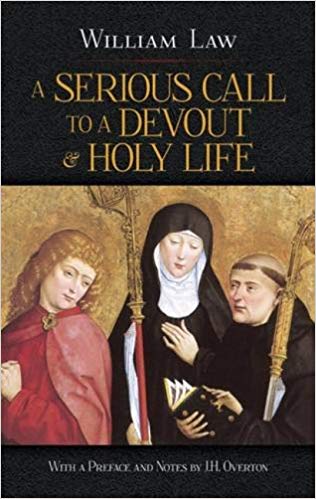 聖靈內住成為保證
   Assurance from the indwelling of  
   the Holy Spirit
人生沒有懼怕
   No fear in this life.
使天上、地上、一切所有的都在基督裡面同歸於一 The summing up of all things in Christ, things in the heavens and things on the earth